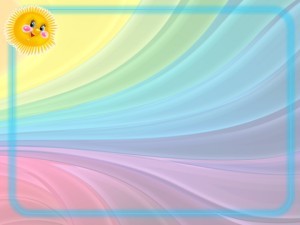 Игровые 
технологии в ДОУ
Подготовила воспитатель:  
Литвинова Надежда Николаевна
2015год
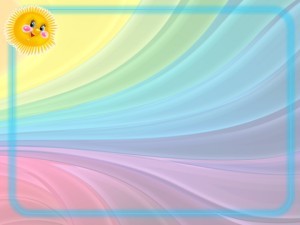 «Без игры нет и не может быть полноценного умственного развития . Игра-это огромное светлое окно , через которое в духовный мир ребёнка вливается живительный поток представлений, понятий окружающего мира. 
                                  В.А.Сухомлинский.
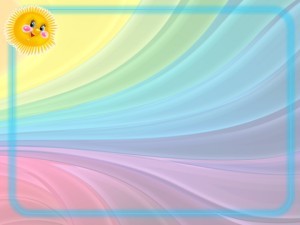 Цель игровой технологии- создание полноценной мотивационной основы для формирования навыков и умений деятельности в зависимости от условий функционирования дошкольного учреждения и уровня развития детей.
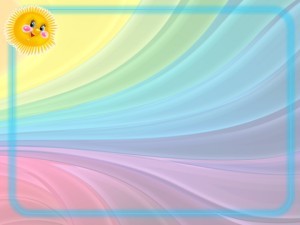 Задачи игровой технологии:
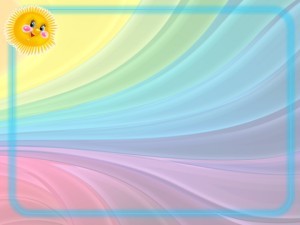 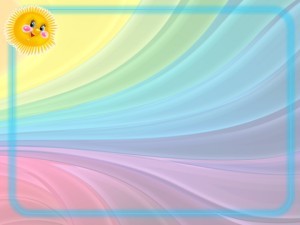 Требования:
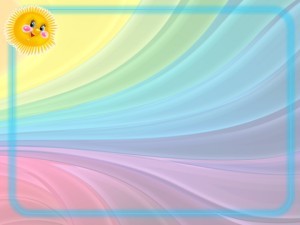 Компонент игровой технологии:
Непосредственное 
и 
систематическое общение педагога и детей.
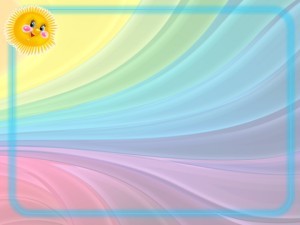 Концептуальные основы игровой технологии:
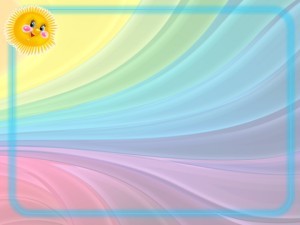 Организация игровой технологии :
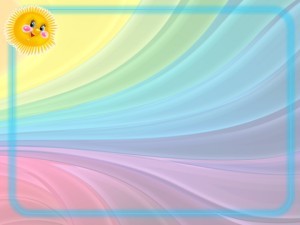 СПАСИБО ЗА ВНИМАНИЕ!!!